EGEA Board of Directors
19th May 2016, Cambridge
“Providing more influence, better information and stronger support to the Garage and Test Equipment Industry!”
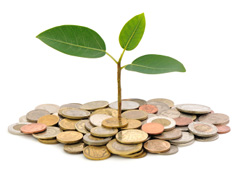 Working group projects – udpates on funding-
CITA SET II Study – call for funding
Where are we?
EGEA call for project funding has been sent to all members on 9th March 2016
EGEA to participate to the CITA study: be invited to share main costs of the study which are manpower costs for the hiring of the project manager = +/- 60.000 euros
CITA not waiting for EGEA feedback, the ‘show must go on’
Feedback from members:
AICA = +/- 20.000 euros (5/6 companies)
UK interested but no concrete feedback until now
GIEG very interested but need more info (3 companies: FOG, Actia, Capelec)
Questions from members:
Legal status of this funding?
Who will issue invoices?
Subject to VAT?
CITA SET II Study – call for funding
Legal advise
EGEA has not and will not soon perform specific services allowing it to invoice the beneficiary with VAT; 
For VAT purposes, EGEA should contract with CITA on behalf of EGEA's members or the members of EGEA's members that are willing to finance the study. If it contracts alone with CITA and invoice in its turn its members or the members of its members, it will bear the VAT invoiced by CITA without being able to invoice the VAT to EGEA's members or the members of EGEA's members (reverse charge system applicable in this particular case). 
EGEA should determine the amount to be borne by each EGEA's members or the members of EGEA's members and, upon receipt of the latter’s consent, indicate CITA that EGEA is acting in the name and on behalf of a part of its members or of the members of its members and request CITA to invoice them directly the amount that it indicates.
EGEA should also bear a part of the costs in order to be co-owner of the study. It will of course have to bear the VAT on the fee invoiced to it.
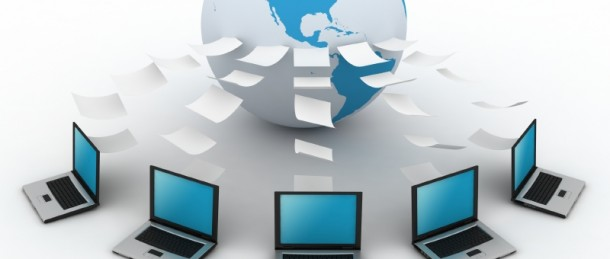 Caruso - Independent Aftermarket Telematics Hub Initiative
NON-PROFIT
ASSOCIATION OF THE SHAREHOLDERS
divided in 10 segments, each having one vote
Road assistance
Independent garage
Part producers
Insurance
Fleets
OEM garages
To be defined
To be defined
Members of honour
Trade
Strategy financing
PROFIT
OPERATING COMPANY
Other stakeholders
TRADE
INDUSTRY
OPERATING COMPANY
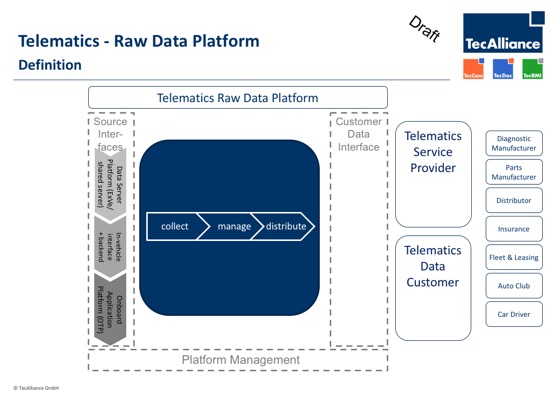 3rd party dongle
Dongle
3rd party back  end
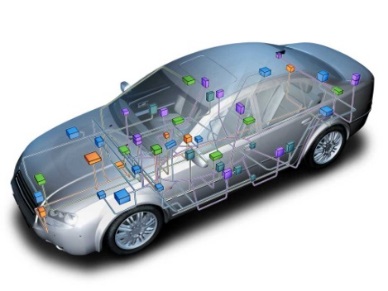 ExVe OEM server
VM ExVe
In-Vehicle platform
OTP
Data
CARUSO Platform Concept
VM Operated ExVe Server
High level description
CARUSO platform users
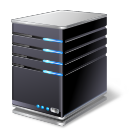 Telematics system
DATA
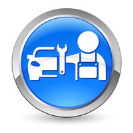 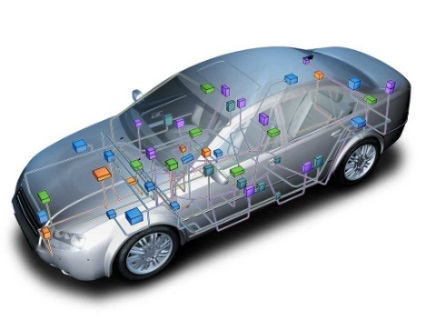 ExVe 
Access
DATA
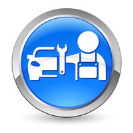 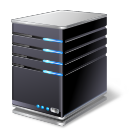 Standardised 
in-vehicle connector
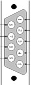 DATA
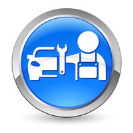 CARUSO platform concept
IO Plug-in device
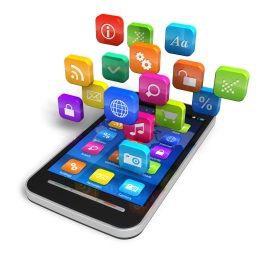 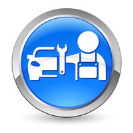 Access to data and/or information
How to ensure security?
High level description – VM today
Telematics system
Server
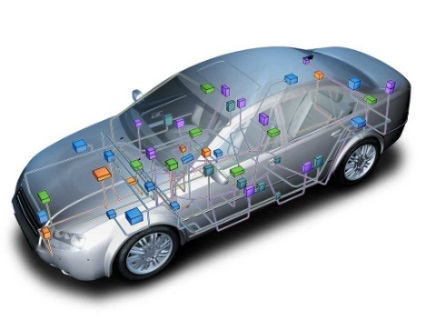 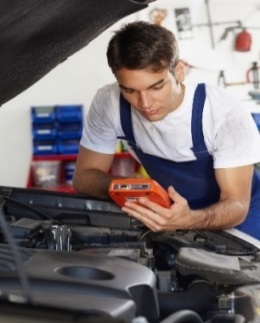 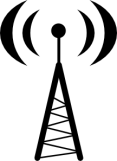 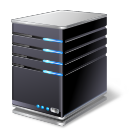 DATA
DATA
ACCESS
In-vehicle VM Apps verified by VM
Secure & encrypted  transfer
 of data
Secured server access
How to ensure security?
High level description
Independent Server
Telematics system
Server
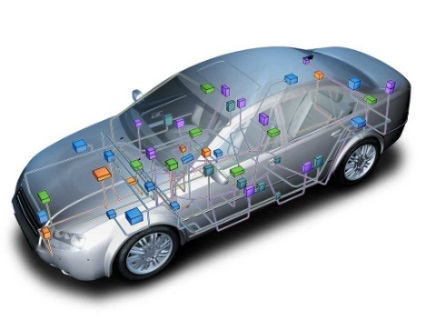 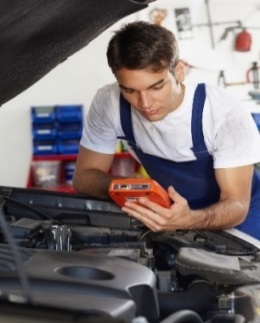 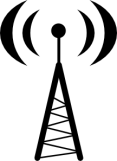 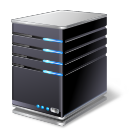 DATA
DATA
ACCESS
In-vehicle VM and 3rd party Apps
verified by VM
Secure & encrypted  transfer
 of data
Secured server access
Secure & encrypted transfer of data
Secured server access
How to ensure security?
High level description
Independent Server
Telematics system
Server
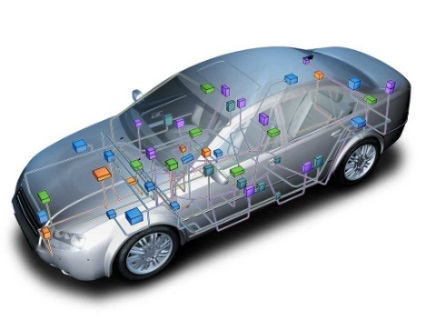 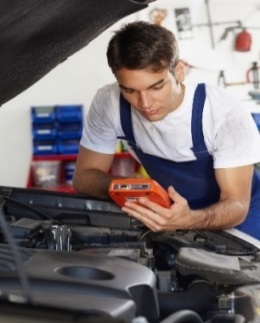 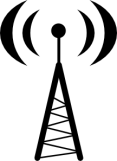 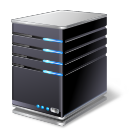 DATA
DATA
ACCESS
In-vehicle VM and 3rd party Apps
verified by VM
Secure & encrypted  transfer
 of data
Secured server access
Secure & encrypted transfer of data
Secured server access
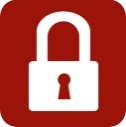 Unified App security testing
Unified, certified & trusted security 
transmission standard
Next steps and EGEA position
EGEA involvement in CARUSO WGs?
To be involved in the technical or commercial WGs? - or both?

EGEA involvement in the platform?
Any EGEA members to become investors?
Any EGEA members to become users?
EGEA to become shareholder of the platform to ensure a neutral representation?

Benefits
Economy of scale
Level of anonymity that it could bring (vs. ExVe)
Handling of data into information depending on the service provider
Act like an ‘appstore’

Disadvantages
Clarification missing whether data or information are available (EGEA members need data!)
Multi-services dongle may be necessary
WG6 activity report
Suspension testing: relaunch of activities
A correlation between all 3 suspension testing systems which were tested at GOCA during the 2nd quarter of 2014 could not be found, so WG6 is relaunching its suspension testing activities
First ‘blackroom’ meeting organised on December 2nd with all manufacturers
Aim of the meeting: to discuss the creation of a single EU‐wide suspension tester solution in order to create a recommendation to the European Commission and Member States for a future revision of the Roadworthiness Directive 2014/45/EU for a common suspension testing solution. 
Without a single EU‐wide solution, it would be difficult for the European Commission to harmonise suspension testing in Europe and no new possible market for suspension testers would exist.
Suspension testing: relaunch of activities
Before starting discussing further technical details, all members have been invited to provide support and agreement on 4 basic principles:
Suspension testers manufacturers agree a single EU‐wide suspension tester specification and assessment method solution
Suspension testers manufacturers agree to assess all existing tester specifications using the draft matrix attached to this letter to allow the best solution to be agreed.
Suspension testers manufacturers agree that the single EU‐wide solution should be open and available for free and without any restrictions to all EGEA members.
Suspension testers manufacturers agree that a 7‐year period transition could be needed before introducing the single EU‐wide solution. (Note: the European Commission's roadmap has a term of 5 years and 2 years is needed to start manufacturing and marketing products).
Suspension testing: relaunch of activities
Next Steps:

Most of manufacturers have confirmed agreement on the 4 basic principles
Next blackroom meeting scheduled on the 1st of July 2016 in Brussels
Participation to the blackroom meeting is subject to the signing of the Non-Disclosure Agreement (NDA) to ensure high levels of confidentiality
Be in compliance with EU anti-trust rules!
Depending on the outcome of these discussions, a common paper could be created before going to any independent body (e.g. IDIADA) for proof of concept testing. 
Call for funding will be sent to EGEA members once the project is defined
WG7 activity report
WG9 activity report
Creation of an EGEA label: state of affairs
EGEA statutes to be modified first before launching the labelling activities as EGEA was not allowed to conduct any ‘commercial activities’
Legal investigation currently being conducted to get an advance ‘ruling’ with respect to the submission of the association to the tax on legal entities further to the new activities that will be developed in the coming years
Legal memo currently being finalised, already identifying key points:
No need to create a new legal entity
Labelling activities might be taxable, as income, if revenues are higher than the ones from membership fees
Labelling activities might  be taxable, as income, if resources allocated from the secretariat to it are ‘consequent’
Creation of an EGEA label: state of affairs
Next steps:

EGEA modified statutes to be approved by all EGEA members
Royal decree to be requested for statutes modifications
Legal memo to be finalised
When finalised, legal memo to be submitted at the general administration as part of the ‘ruling’ process
Ruling process might take 3 months, but a pre-indication coudl be given earlier
When ruling finalised, EGEA to launch its activities
WG10 activity report
Report from internal meeting with asanetwork on April 26th, 2016
Internal EGEA meeting organised with Asanetwork shareholders on April 26th, 2016 in Munich

Different scenarios for the future were proposed by Asanetwork:
EGEA takes over asanetwork Standard
EGEA takes over the asanetwork standard as an umbrella
Free available usage of asanetwork standard to all EGEA members
EGEA becomes share holder of asanetwork GmbH
EGEA reminded our basic principles and target: open standard or at least a free license
asanetwork pointed out that there are already examples of companies that developed a connection to Asanet based on the documents, without paying any license fee
Report from internal meeting with asanetwork on April 26th, 2016
Final decision – suggested scenario:
Modified version of scenario 4
EGEA would support Asanet as an European standard
asanetwork would open the door to new shareholders from EGEA
EGEA and asanetwork would collaborate jointly to further developments. 
The Asanet technical committee would open to international participation and switch from German to English language.
But with a condition! This approach could obviously be followed if enough new shareholders are found within EGEA to finance further developments of the standard
Asanetwork shareholder meeting May 11th
The proposal:
Concept presented at the Asanetwork shareholder meeting on 11th of May and discussion on shareholder structure for new shareholders coming from EGEA. 
The asanetwork board approved the proposal and detailed as follows:
asanetwork has currently 44 shares, each worth €2600, distributed among 13 shareholders. Maximum number of shares per company is 5. They propose to distribute up to 100 additional shares and increase to 10 the maximum number.
Each shareholder has 1 vote independently of the number of shares; the profit share is proportional to the number of shares.
EGEA would have one member in the asanetwork board
EGEA would be leading further development of the standard (technical committee)
The network manager would be free for PTI applications but would be subject to a license payment for other commercial applications.
Report from internal meeting with asanetwork on April 26th, 2016
Next Steps:

After discussion with WG1o, Board members and General Assembly members, EGEA to write a letter of intent (LOI) to support the Asanet network standard
LOI draft was circulated. Not reviewed by lawyers yet. Question: is such a formal document needed as it is not binding in any ways?

In parallel and before going further, EGEA Members are invited to consult their members to see if there is a strong interest in the project and in becoming shareholders of asanetwork.

EGEA members that don’t include producers of DMS and PTI Software should consider their involvement as they are potentially new shareholders.
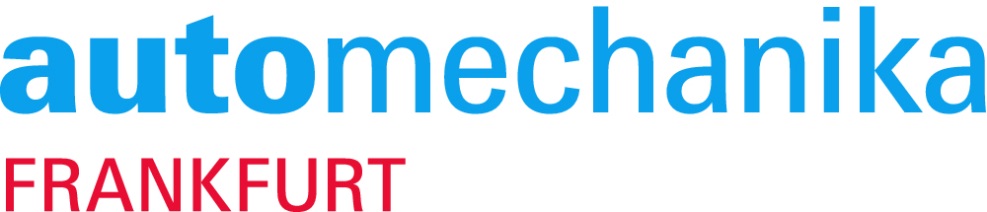 Automechanika Frankfurt 2016
Meetings with potential new members
Thank you
“Providing more influence, better information and stronger support to the Garage and Test Equipment Industry!”